When to use the subjunctive
The subjunctive is not a tense but a mood! 

In fact, the subjunctive can be used in several tenses but here we shall concentrate on the present. It is used to express:
 
what is thought/felt to be the case 
how certain actions or situations are considered to be (certain/uncertain,  possible/probable, possible/impossible etc.)
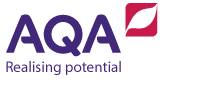 Subjunctive or indicative?
If something is known for sure to be reality = indicative.

If the chance of the action becoming a reality is over 70% = indicative.

If the chance of the action becoming a reality is under 70% = subjunctive.
Subjunctive or indicative?
Je suis certain qu’il a le talent nécessaire pour réussir. 

_____ chance of becoming a reality =
100%
indicative
Subjunctive or indicative?
Il est probable qu’il a le talent nécessaire pour réussir.

_____ chance of becoming a reality =
75%
indicative
Subjunctive or indicative?
Il est possible qu’il ait le talent nécessaire pour réussir.

____   chance of becoming a reality =
50%
subjunctive
How to form the subjunctive
Regular verbs:

take the ils form of the present tense of the verb
drop the -ent ending to form the stem
add the subjunctive endings -e, -es, -e, -ions, -iez, -ent

e.g. Ils deviennent  >  devienn-  >  je devienne.
How to form the subjunctive
Irregular verbs

Use a verb table or website to look up the subjunctive forms for the following verbs:

Être, avoir, faire, aller, pouvoir, savoir, vouloir, valoir, falloir

Do you notice any patterns?
When to use the subjunctive
The verb that requires conjugation usually appears in a subordinate clause (the second part of a sentence) and is very often preceded by que. 
 
It is used in a broad range of situations, and widely used in spoken and written French.
When to use the subjunctive
After certain conjunctions with que
Conceding something: bien que / quoique (although)
Indicating an aim: afin que (so that), pour que (in order that)
Time phrases: avant que (before), jusqu’à ce que (until)
Conditions: à moins que (unless), pourvu que (provided that), (à condition que (on condition that)
When to use the subjunctive
A will, wish or necessity
Vouloir, ordonner, exiger, souhaiter, désirer, suggérer, proposer, conseiller + que

Il voudrait que tu restes avec toi.
-

Je suggère qu’il aille aussitôt que possible. 
-
He would like you to stay with him.
I suggest that he leaves as soon as possible.
When to use the subjunctive
A doubt or fear
Douter, avoir peur, craindre + que

Je doute qu’il ait raison.
-

J’ai peur qu’elle soit trop timide.
-
I doubt that he’s right.
I’m afraid that she might be too shy.
When to use the subjunctive
Emotions or opinions
Adorer, aimer, préférer, détester + que

Je préfère qu’il soit moins difficile.
-

J’adore qu’elle ne soit pas orgeilleuse.
-
I’d rather that he were less difficult.
I love that she’s not proud.
When to use the subjunctive
Regret or happiness
Regretter, être désolé, être content + que

Ils regrettent qu’ils ne soient pas là pour la fête.
-

Moi, je suis contente qu’elle ait un petit ami.
-
They are sorry that they are not there for the party.
I’m happy that she has a boyfriend.
When to use the subjunctive
Certain impersonal expressions
Il faut, il vaut, il semble, il est important + que

Il faut que tu sois plus sage! 
-

Il vaut mieux qu’on reste ensemble. 
-
You must be better behaved.
It would be better if we stuck together.
When to use the subjunctive
Sentence starter with que
qui que, quel que, quoi que, où que, que

Quoi que soit le prix, je viens!
-

Que je finisse ou pas, je suis heureux que je l’ai essayé.
-
Whatever the cost, I’m coming!
Whether I finish it or not, I’m happy that I tried it.